Пакет EMBOSS
включает 256 программ и 19 “внешних” пакетов
План
Преимущества
Форматы файлов
USA
Listfile
Параметры командной строки
Группы параметров 
Подсказки
Примеры
2
Сравните …
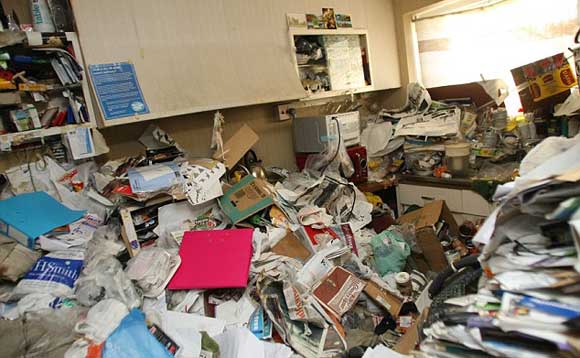 Интернет
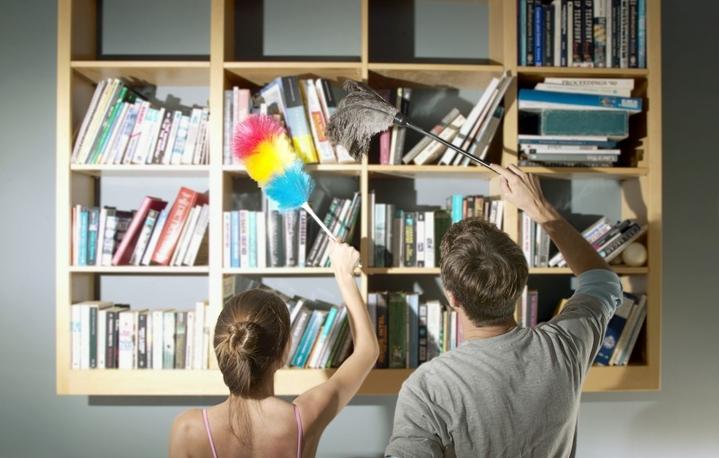 EMBOSS
3
Интернет больше …
Мама дома?Мамы нет.Мама вышлаВ Интернет.Мама ищетВ ИнтернетеКак делаНа белом свете.
 Кофе пьет,ГлазамиВодит -Что там в миреПроисходит? Мама, я тебеСкажу! В мире Я происхожу!
       Маша Рупасова
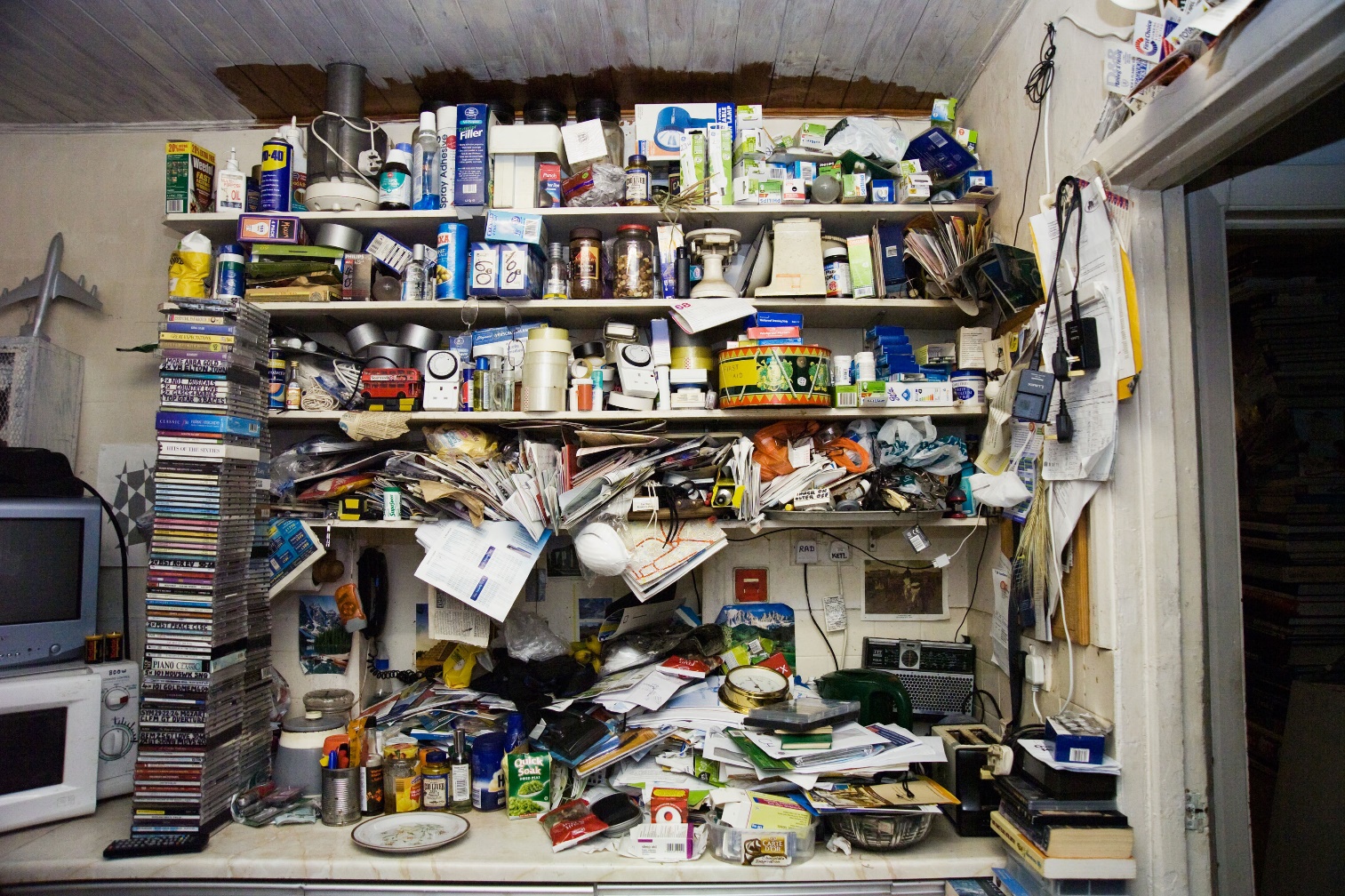 4
Форматы в EMBOSS
Before reading the rest of this document, please note: Microsoft WORD format is not a sequence format.
Формат указывается первым, отделяется “::”Расширение файла не учитывается никак.
genbank::sеquences.fasta  - файл в формате _________
Во входных данных, как правило, формат не надо указывать – программы догадываются. Если не догадалась, то придется указать
В выходных файлах, как правило, если не указан формат, то выдается fasta
Указание формата выходного файла позволяет конвертировать из одного формата в другой
genebank
5
Форматы последовательностей http://emboss.sourceforge.net/docs/themes/SequenceFormats.html
… и много других
6
Форматы особенностей http://emboss.sourceforge.net/docs/themes/FeatureFormats.html
7
USA – универсальный адрес последовательности
8
Listfile –файл со списком USA последовательностей
В команде пишем:   @mylistВ mylist пишем:
seqs:seq1[1:5]
seqs:seq3[1:10:r]
genbank:CP002078

В итоге команде передаются три последовательности
9
Параметры командной строки
<Команда>  <входной_файл> <выходной_файл>–<параметр1>  <значение1>  -<параметр2> <значение2> –<параметр3>
Порядок параметров не имеет значения, кроме входного и выходного файлов – входной должен быть перед выходным. Но и их можно задать с указанием опции:
  -<sequence> <имя_файла> -<outseq> <имя_файла> и ставить в любом месте 
 Название опции можно не дописывать, если программа может его угадать по первым буквам
Часто можно использовать *, например, так задавать много последовательностей сразу. При использовании * надо весь параметр брать в кавычки: ‘пара*тр‘
10
Группы параметров
Обязательные
если не зададите, то программа обязательно спроситудобнее их задавать в командной строке чтобы можно было программу вызвать повторно
Дополнительные
управляют работой программы
если не задать, то будут выбраны умолчательные значения
Ассоциированные
Формализованные параметры входного и выходного файла – например, формат, начало, конец посл и т.п
Общие 
Управляют интерфейсом команд
11
Общие, наиболее употребительные
12
Ассоциированные, наиболее употребительные
13
13
Подсказки
seqret   -help  -verbose
tfm  seqret
wossname   alignment
google:
EMBOSS applications – команды по группам и по алфавиту
EMBOSS USA 
и т.п.
14
Примеры
seqret  ‘sw:pax6_human’  -stdout

seqret  ‘sw:pax6_*’  -ossing -osform sw

entret  - отличие от seqret
15